KEΣ CLASSICS
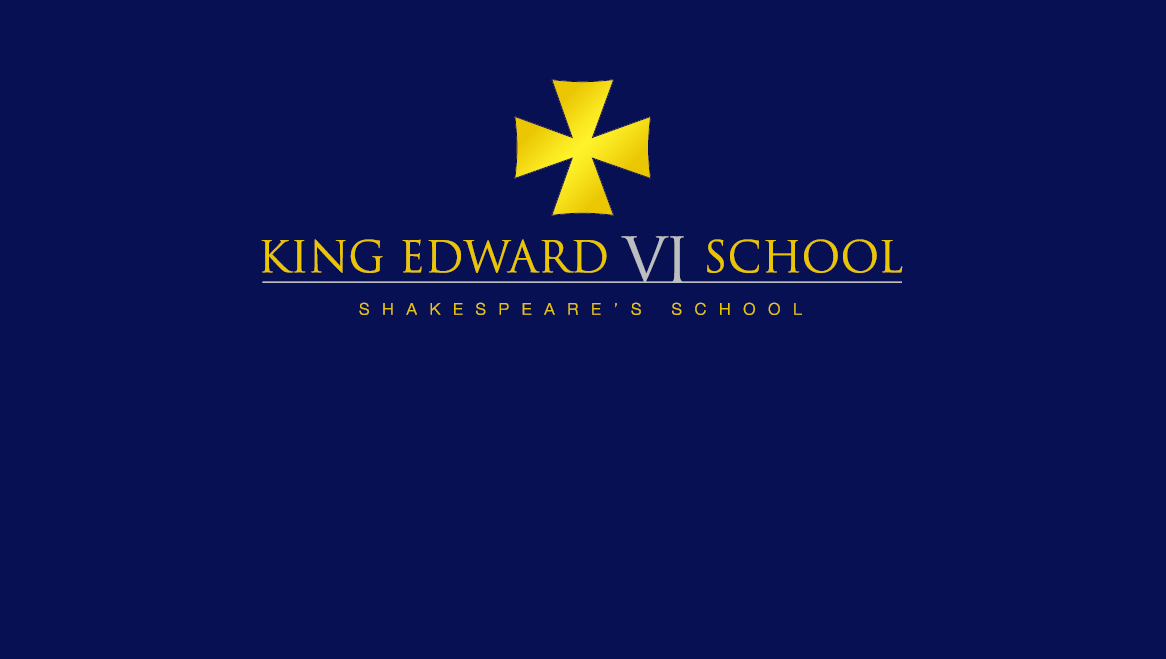 Year 9 Latin
DEPONENT VERBS:
An Introduction
What is a Deponent Verb?
Deponent Verbs look Passive, but are Active in meaning.
For example, the verb ‘loquor’ means I speak. What makes it look odd is that it ends in the letter ‘–r’. 
Ignore the Passive looking endings of Deponent Verbs and ALWAYS translate them as Active.
There are 13 Deponent Verbs on the GCSE syllabus. You need to recognise that they are Deponent and know what they mean.
What is a Semi-Deponent Verb?
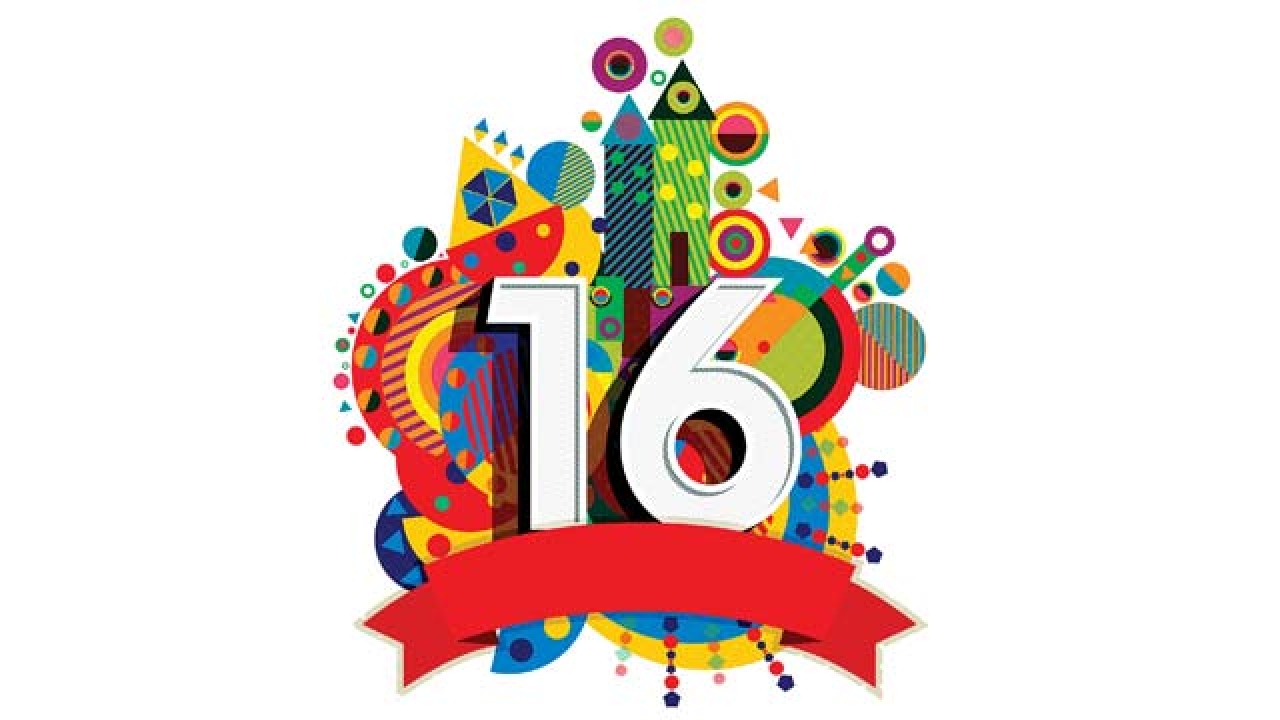 There are also 3 Semi-Deponent verbs, which look Passive only in their Perfect and Pluperfect forms.
Like Deponent Verbs, Semi-Deponent verbs can NEVER be Passive in meaning
Let’s take a couple of examples:
But loquor is a Deponent Verb, so must be ACTIVE in meaning.
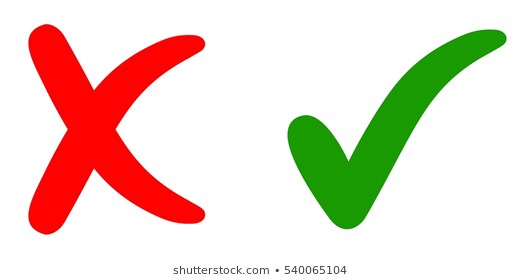 -tur looks Passive, so you might expect to translate it ‘He/she is being spoken’
-tur looks Passive, so you might expect to translate it ‘He/she is being spoken’
loquitur
= ‘he/she speaks’
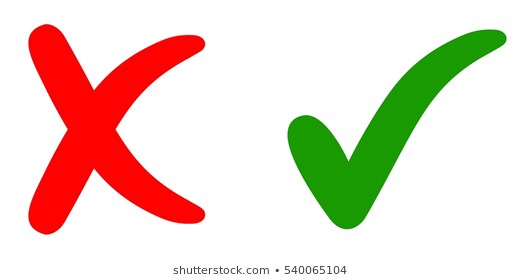 The PPP + the verb ‘to be’ looks Passive, so you might expect to translate it ‘She was spoken’
The PPP + the verb ‘to be’ looks Passive, so you might expect to translate it ‘She was spoken’
locuta est
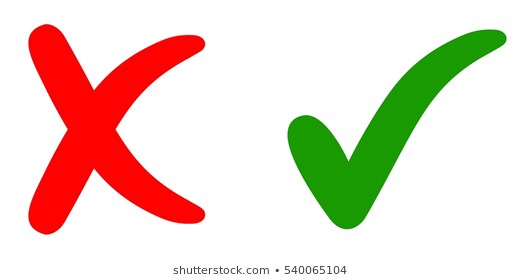 = ‘she spoke’
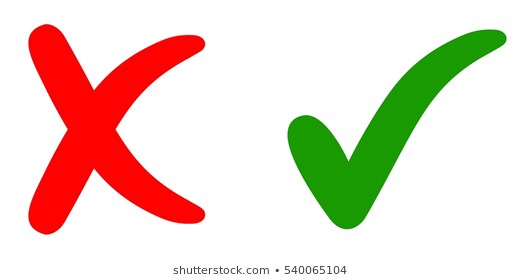 The Sixteen Deponent/Semi-Deponent Verbs
The First Conjugation
The Second Conjugation
Normal Principal Parts: -eō, -ēre, -uī, ītus
Normal Principal Parts: -ō, -āre, -āvī, ātus
Deponent Principal Parts: -or, -ārī, -ātus sum
Deponent Principal Parts: -eor, -ērī, -ītus sum
cōnor, cōnārī, cōnātus sum
try
videor, vidērī, vīsus sum
seem, appear
hortor, hortārī, hortātus sum
urge, encourage
normal
half
deponent half
Semi-Deponent Principal Parts: -eo, -ēre, -ītus sum
miror, mirārī, mirātus sum
admire, wonder at
I dared
ausus sum
audeō, audēre,
dare
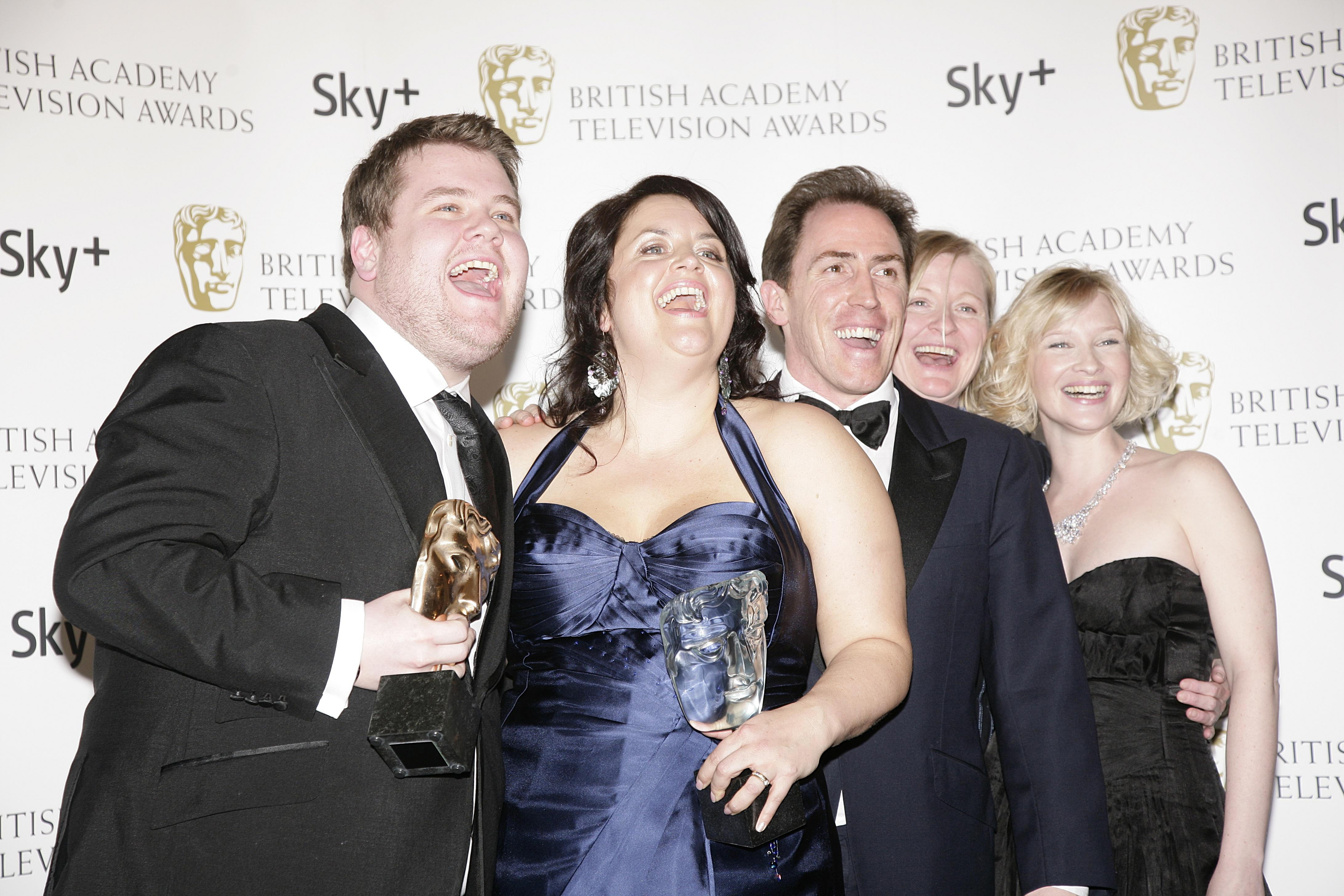 The Third Conjugation
I rejoiced
gaudeō, gaudēre,
Gavin rejoiced
Notice this funny little infinitive! 
Ha! Ha!
gavīsus sum
Normal Principal Parts: -ō, -ere, -ī, -us
rejoice
Deponent Principal Parts: -or, -ī, -us sum
I was accustomed to …
solītus sum
soleō, solēre,
be accustomed to
loquor, loquī, locūtus sum
speak
How many is that so far then?
The 4th Conjugation
proficiscor, -ī, profectus sum
set out
Normal Principal Parts: -iō, -īre, -īvī, ītus
seqor, sequī, secūtus sum
follow
There are no GCSE 4th Deponents!
10 so far …
Check you can match up the  meanings :
1
cōnor, cōnārī, cōnātus sum
exhortation
audacious
2
admiration
hortor, hortārī, hortātus sum
speak
set out
vision
3
consequence
miror, mirārī, mirātus sum
admire, wonder at
Derivations
4
videor, vidērī, vīsus sum
dare
loquacious
Explain the connection. 
You can use a dictionary, if you like
elocution
5
audeō, audēre, ausus sum
try
6
gaudeō, gaudēre, gavīsus sum
rejoice
prosecution
urge, encourage
sequence
7
soleō, solēre, solītus sum
follow
persecution
consecutive
8
loquor, loquī, locūtus sum
miracle
seem, appear
executive
9
proficiscor, -ī, profectus sum
be accustomed to
cohort
10
seqor, sequī, secūtus sum
patience
ingredients
progress
compassionate
impatient
in patients
The Mixed (3½) Conjugation
progressive
mortuary
Normal Principal Parts: -iō, -ere, -i, -us
regression
passionate
Deponent Principal Parts: -ior, -ī, -us sum
The Sixteen Deponent/Semi-Deponent Verbs
The First Conjugation
cōnor, cōnārī, cōnātus sum
try
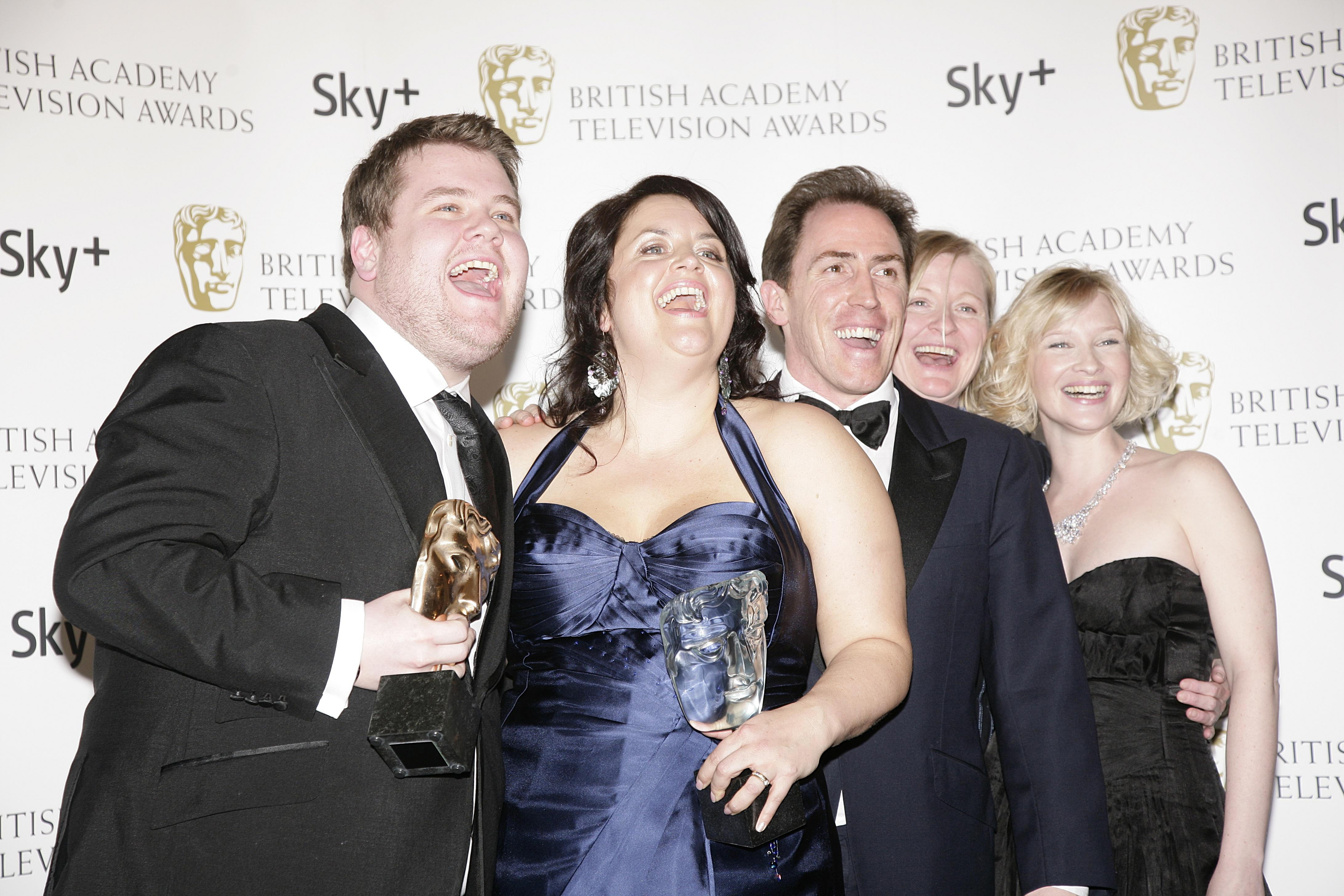 -or, -ārī
hortor, hortārī, hortātus sum
urge, encourage
miror, mirārī, mirātus sum
admire, wonder at
videor, vidērī, vīsus sum
The Second Conjugation
seem, appear
-eor, -ērī
audeō, audēre, ausus sum
dare
gaudeō, gaudēre, gavisus sum
Gavin rejoiced
rejoice
soleō, solēre, solītus sum
be accustomed to
loquor, loquī, locūtus sum
The Third Conjugation
speak
-or, -ī
set out
proficiscor, -ī, profectus sum
Notice this funny little infinitive! 
Ha! Ha!
follow
seqor, sequī, secūtus sum
The Mixed (3½) Conjugation
ingredior, -gredī, -gressus sum
go in
patior, patī, passus sum
advance
-ior, -ī
progredior, -ī, -gressus sum
suffer, endure
go back
morior, morī, mortuus sum
regredior, -ī, -gressus sum
die
go out
ēgredior, -ī, -gressus sum
Test yourself.
How many of the 16 can you remember?
You will find Deponent Verbs on p. 37 of your grammar pamphlets.
Deponent Verbs: Indicative : Present, Future and Imperfect
Year 9-13
Passive in Form, Active in Meaning
The Second Conjugation
Present, Future, Imperfect
The First Conjugation
Present, Future, Imperfect
Present
Future - will
Present
Imperfect – was/were
Future - will
Imperfect – was/were
con-or
conā-bor
vide-or
vidē-bor
conā-bar
vidē-bar
I
conā-beris
conā-ris
conā-bāris
You
vidē-ris
vidē-bāris
vidē-beris
He/she/it
conā-tur
conā-bitur
conā-bātur
vidē-bitur
vidē-tur
vidē-bātur
vidē-bāmur
vidē-bimur
conā-mur
canā-bimur
conā-bāmur
vidē-mur
We
vidē-bāminī
vidē-biminī
vidē-minī
conā-biminī
conā-minī
You
conā-bāminī
vidē-buntur
vidē-bantur
cona-ntur
They
conā-buntur
conā-bantur
vide-ntur
conor, conārī, conātus sum - try
videor, vidērī, vīsus sum  - seem, appear
The Third Conjugation
Present, Sneaky Future, Imperfect
The 3½  Conjugation
Present
Present
Sneaky Future - will
Present
Imperfect – was/were
Imperfect – was/were
Sneaky Future - will
mori-or
mori-ar
mori-ē-bar
loqu-ē-bar
loqu-ar
loqu-or
I
You
mori-ēris
mor-eris
loqu-eris
mori-ē-bāris
loqu-ēris
loqu-ē-bāris
He/she/it
mori-ētur
mori-tur
mori-ē-bātur
loqu-itur
loqu-ē-bātur
loqu-ētur
We
loquē-bāmur
loqu-ēmur
loqu-imur
mori-ē-bāmur
mori-mur
mori-ēmur
loquē-bāminī
mori-minī
loqu-ēminī
You
mori-ē-bāminī
loqu-iminī
mori-ēminī
loquē-bantur
loqu-entur
mori-untur
mori-ē-bantur
mori-entur
They
loqu-untur
loquor, loquī locutus sum  - speak, say
morior, morī, mortuus sum- die
Verbs: Indicative Passive: Perfect and Pluperfect
Year 9-13
Passive in Form, Active in Meaning
The Second Conjugation
Present, Future, Imperfect
The First Conjugation
Present, Future, Imperfect
Perfect
Pluperfect – had been
Pluperfect – had been
Perfect
The 
–us, -a, -um 
endings are to agree with a 
m, f or n subject.
 
In the plural forms these will be 
–i, -ae or –a.
conātus, -a, -um eram
I
I seemed etc.
conātus, -a, -um sum
vīsus, -a, -um sum
vīsus, -a, -um eram
I had seemed etc.
conātus, -a, -um eras
conātus, -a, -um es
You
vīsus, -a, -um es
vīsus, -a, -um eram
conātus, -a, -um erat
He/she/it
conātus, -a, -um est
vīsus, -a, -um est
vīsus, -a, -um eram
conātī, -ae, -a erāmus
We
conātī, -ae, -a sumus
vīsī, -ae, -a erāmus
vīsī, -ae, -a sumus
conātī, -ae, -a erātis
conātī, -ae, -a estis
You
vīsī, -ae, -a erātis
vīsī, -ae, -a estis
conātī, -ae, -a erant
conātī, -ae, -a sunt
vīsī, -ae, -a erant
vīsī, -ae, -a sunt
They
videor, vidērī, vīsus sum  - seem, appear
conor, conārī, conātus sum - try
The Third Conjugation
Present, Sneaky Future, Imperfect
The 3½  Conjugation
Present
Perfect
Pluperfect – had been
Pluperfect –  had been
Perfectt
mortuus, -a, -um eram
locūtus, -a, -um sum
mortuus,-a, -um  sum
I
locūctus, -a, -um eram
mortuus, -a, -um erās
locūtus, -a, -um es
mortuus, -a, -um es
locūtus, -a, -um erās
You
mortuus, -a, -um erat
locūtus, -a, -um est
He/she/it
mortuus, -a, -um est
locūtus, -a, -um erat
mortuī, -ae, -a erāmus
locūtī, -ae, -a erāmus
locūtī, -ae, -a sumus
We
mortuī, -ae, -a sumus
mortuī, -ae, -a erātis
You
locūtī, -ae, -a erātis
locūtī, -ae, -a estis
mortuī, -ae, -a estis
mortuī, -ae, -a erant
locūtī, -ae, -a erant
They
mortuī, -ae, -a sunt
locūtī, -ae, -a sunt
loquor, loquī locutus sum  - speak, say
morior, morī, mortuus sum- die
Have a go at translating the following:
loquitur
secuta est
proficiscimur
ausus erat
ingrediuntur
mortuus est
patior
gavisus sum
she/he/it speaks
she followed
we set out
he had dared
they go in
he died
I suffer
I rejoiced
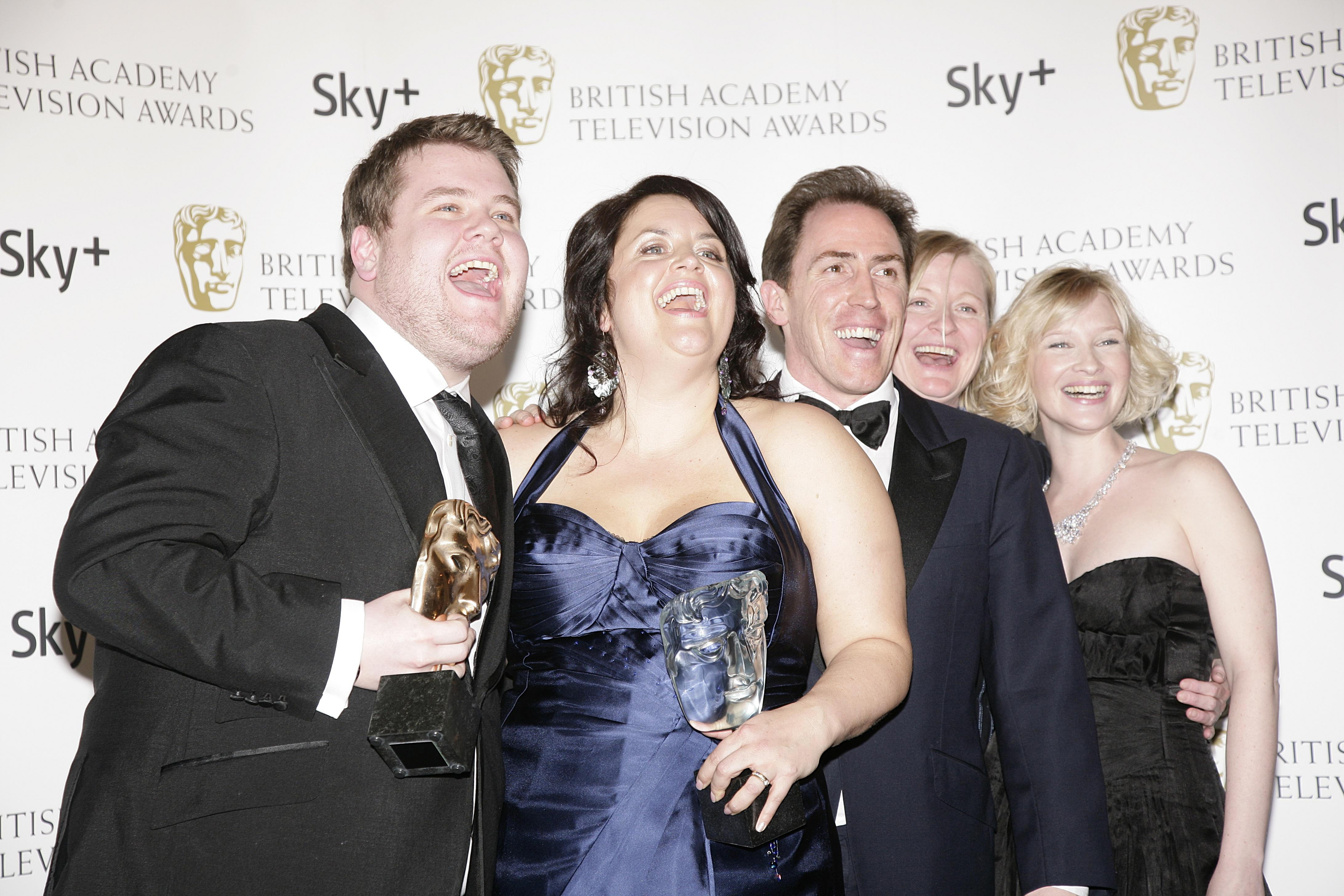